8. FEBRUAR JE ZA SLOVENCE POMEMBEN PRAZNIK. TO JE NAŠ KULTURNI PRAZNIK OZ. PREŠERNOV DAN.
FRANCE PREŠEREN
DANES BOŠ IZVEDEL KAJ NOVEGA O PREŠERNU, POTEM PA BOMO Z NJEGOVO POMOČJO SPOZNAVALI UPORABO RAČUNALNIKA IN RAČUNALNIŠKIH ORODIJ.
TEHNIŠKI DAN
FRANCE PREŠEREN - ŽIVLJENJE
OGLEJ SI SPODNJI FILMČEK O FRANCETU PREŠERNU.
https://www.youtube.com/watch?v=-6TdLp6d3Z0&fbclid=IwAR0oYoZ-Je2HTtRVakNSny3F0PWYkubYgLVtcmGSWFmhcN6g330b-GFpFlA
LE KJE SE KRIVA JULIJA?
NA SPODNJI POVEZAVI TE IŠČE POSEBNA NALOGA – PREŠERNU BOŠ POMAGAL NAJTI JULIJO.
https://docs.google.com/forms/d/e/1FAIpQLSfUHinp_oUCf5P2knS1BD29_FdUkxC8P9hK83MD9u6fx5P7sg/viewform?usp=sf_link
Danes boš slikal v programu SLIKAR.
SEDAJ PA PRIČNEMO S TEHNIŠKIM DELOM DANAŠNJEGA DNEVA. NA NASLEDNJIH STRANEH TE ČAKAJO NAVODILA.
Vaš računalnik deluje preko sistema MICROSOFT WINDOWS in klasični Microsoftov Slikar bi že moral biti v vašem računalniku. Nekateri imate novejši sistem in imate poleg SLIKARJA tudi 3DSLIKARJA, ampak mi bomo danes uporabljali navaden, klasičen program, ki ga ni potrebno nameščati.
KAJ SE BOM NAUČIL?
KAKO V RAČUNALNIK SHRANIM FOTOGRAFIJO OZ. SLIKO.
KAKO SE UPORABLJA PROGRAM SLIKAR.
KAKO SE SHRANI NASTALO SLIKO.
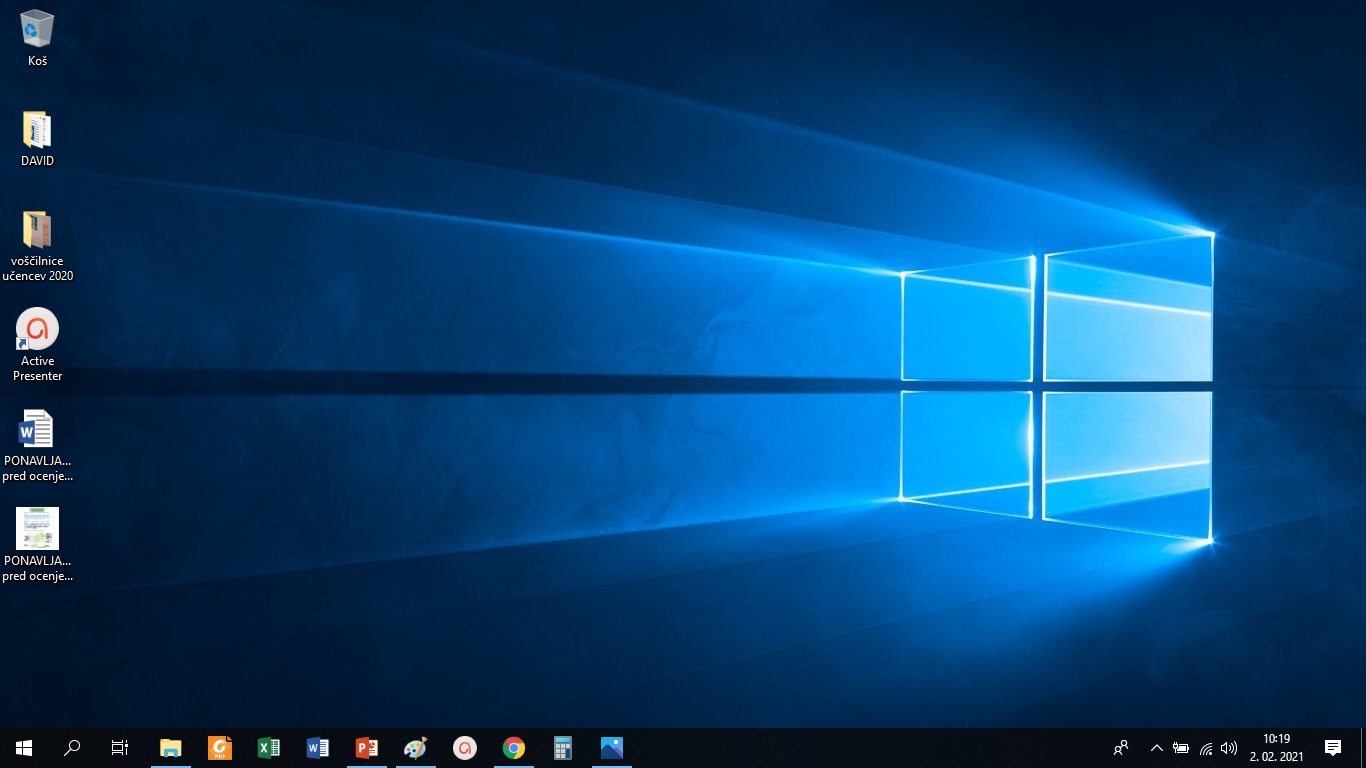 To je IKONA aplikacije SLIKAR
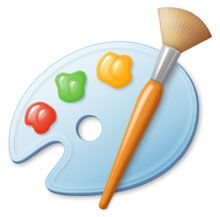 Jaz ga veliko uporabljam in ga imam kar tu spodaj v orodni vrstici.
Vi pa v ta iskalnik vpišete slikar in ga poiščete…
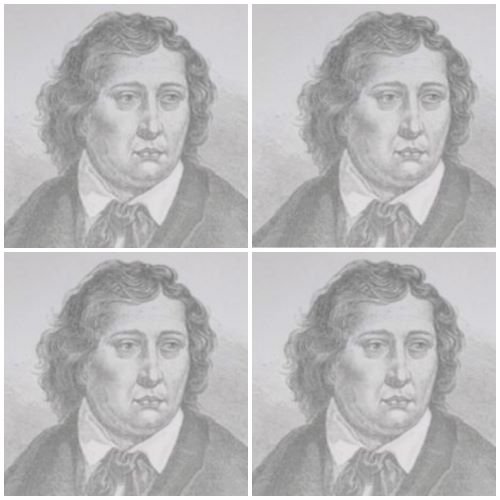 TULE JE SLIKA, KI JO BOŠ MORAL SHRANITI V SVOJ RAČUNALNIK. 
KAKO SE TO NAREDI?
NAVODILA IMAŠ NA NASLEDNJIH STRANEH.
SKUŠAJ TO NAREDITI SAMOSTOJNO.
ČE TI NE BO ŠLO, PROSI ZA POMOČ STARŠE.
Z desnim klikom na miški odpri možnost in izberi SHRANI SLIKO KOT….
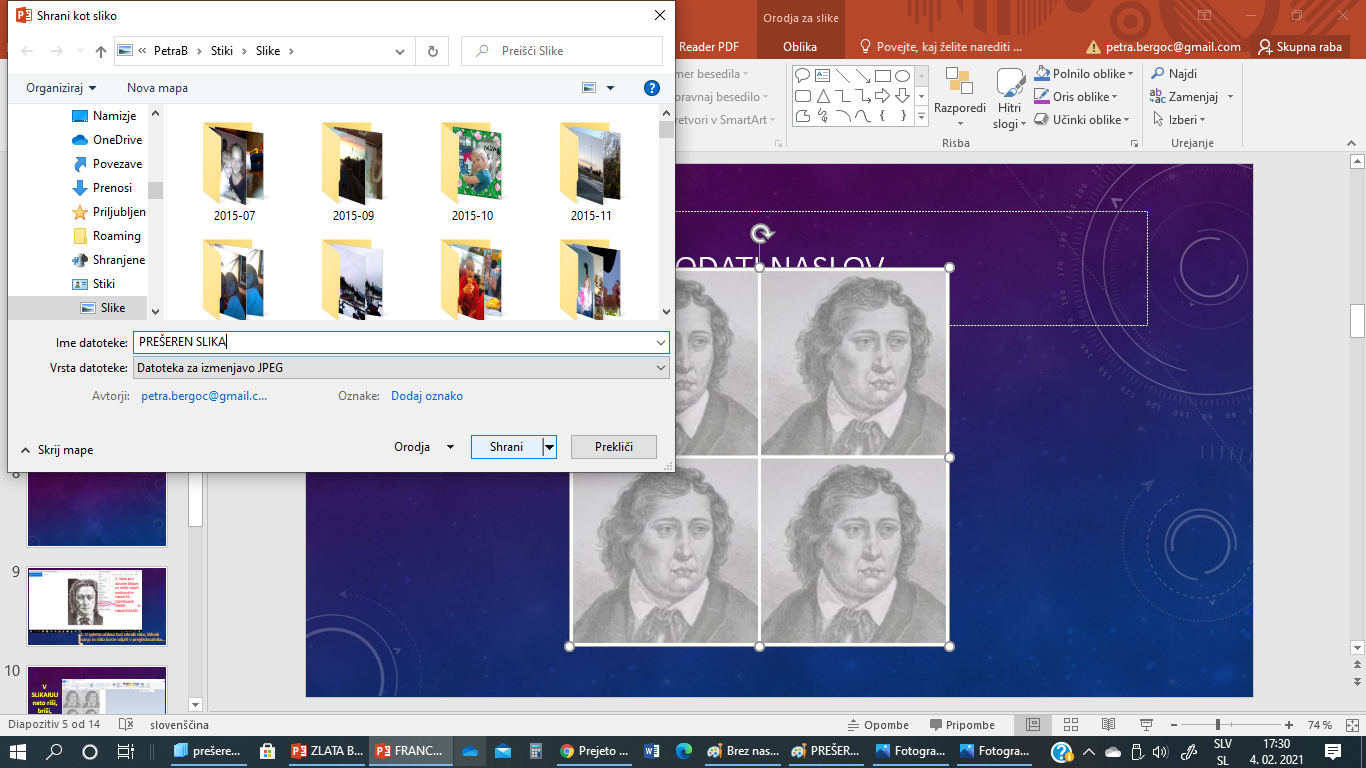 IZBERI MESTO, KJER BO SLIKA SHRANJENA V RAČUNALNIKU. Zapomni si, v katero mapo se bo slika shranila. Pri meni se je pod SLIKE.
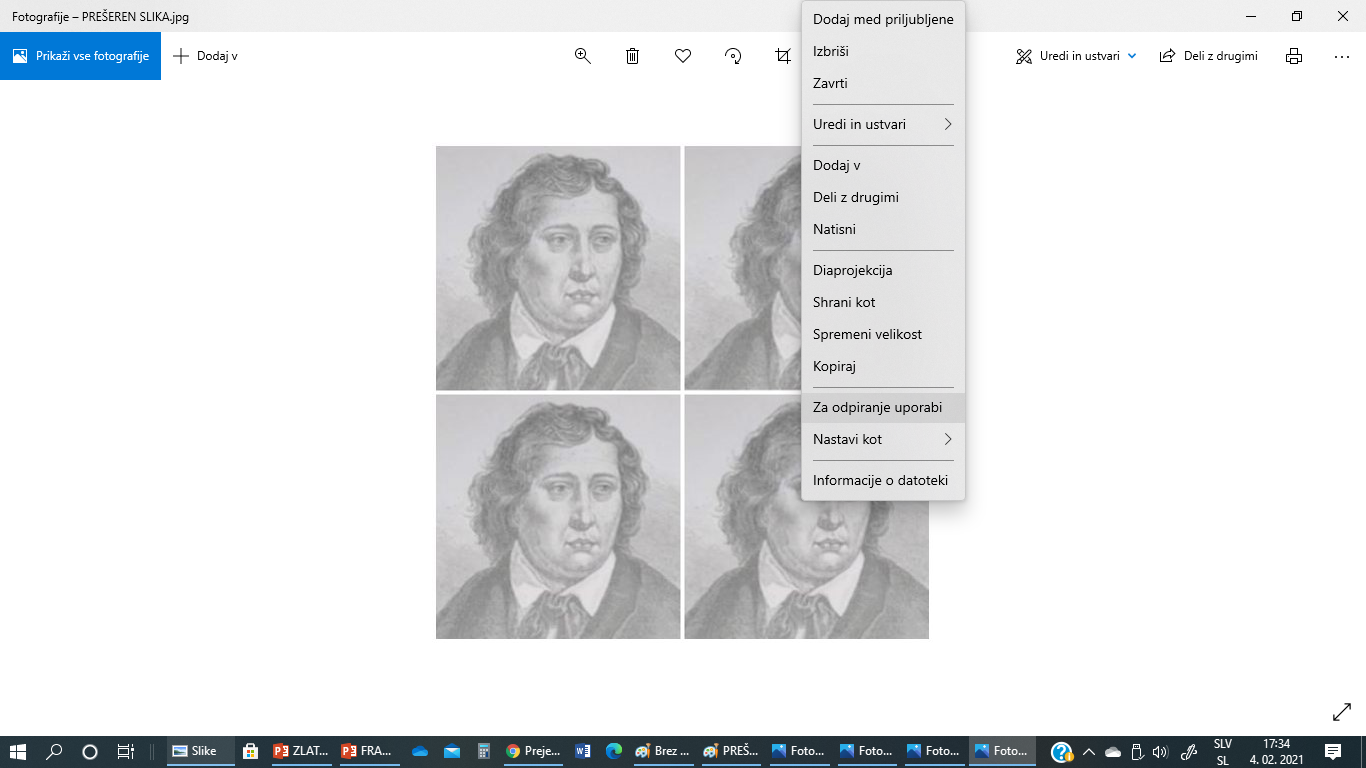 KO BO SHRANJENA V RAČUNALNIKU, JO V MAPI, KJER SE JE SHRANILA NAJPREJ ODPRI, NATO Z DESNIM KLIKOM IZBERI ZA ODPIRANJE UPORABI….
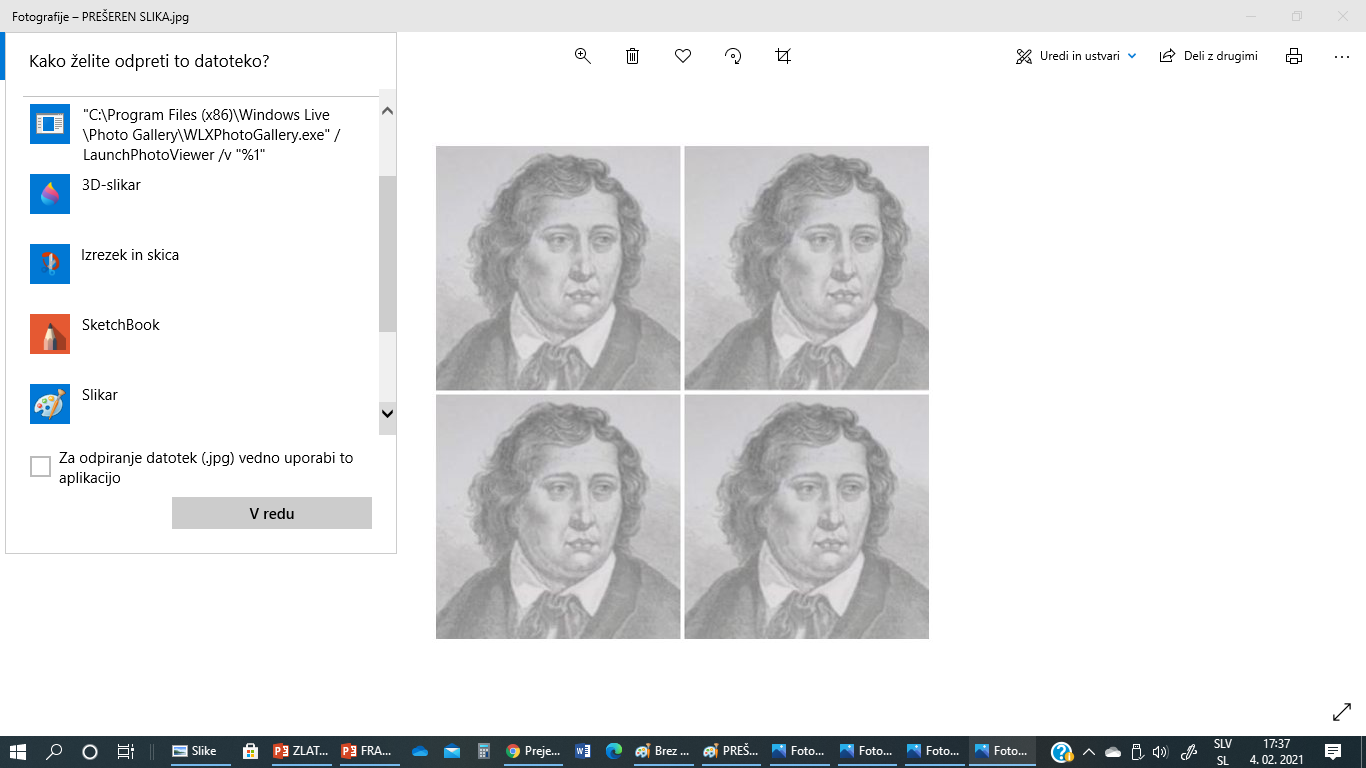 SLIKAR…
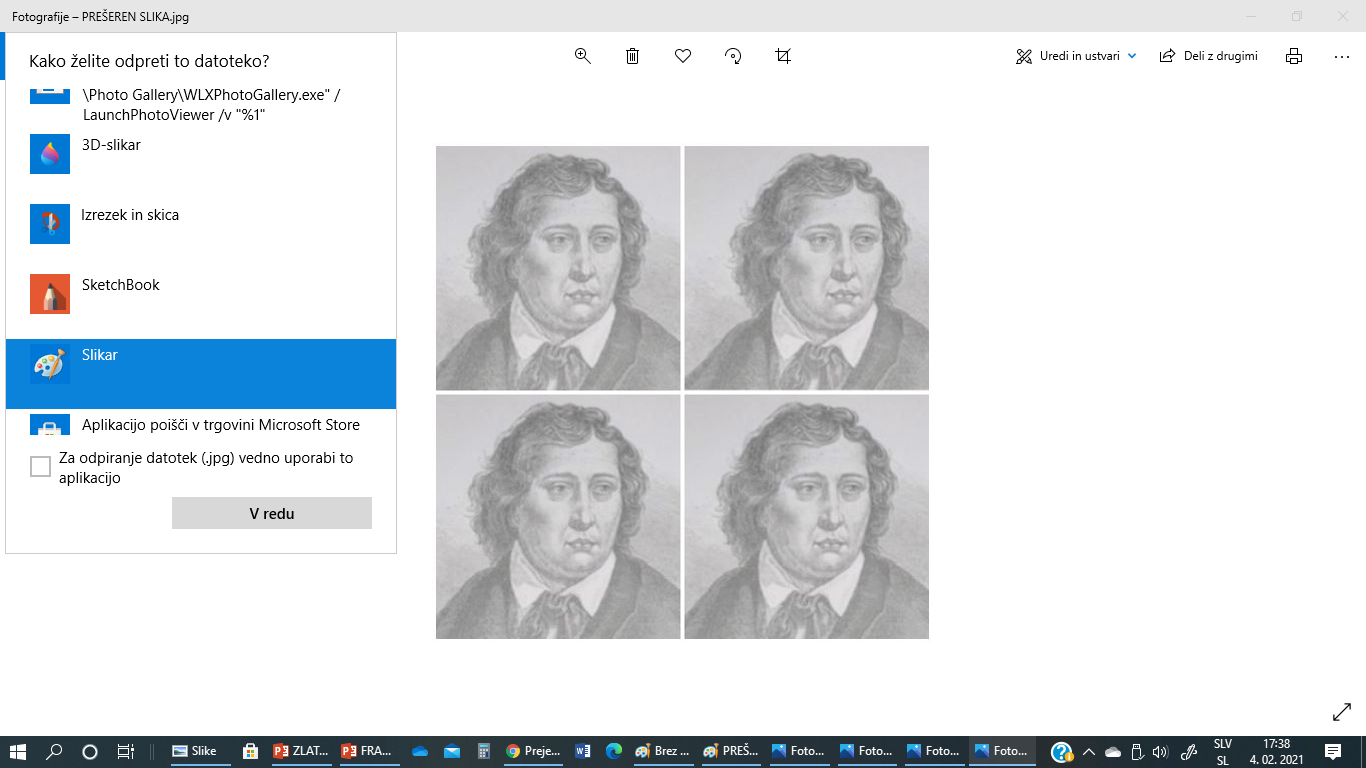 KLIKNI V REDU…
SLIKA SE TI ODPRE V SLIKARJU…
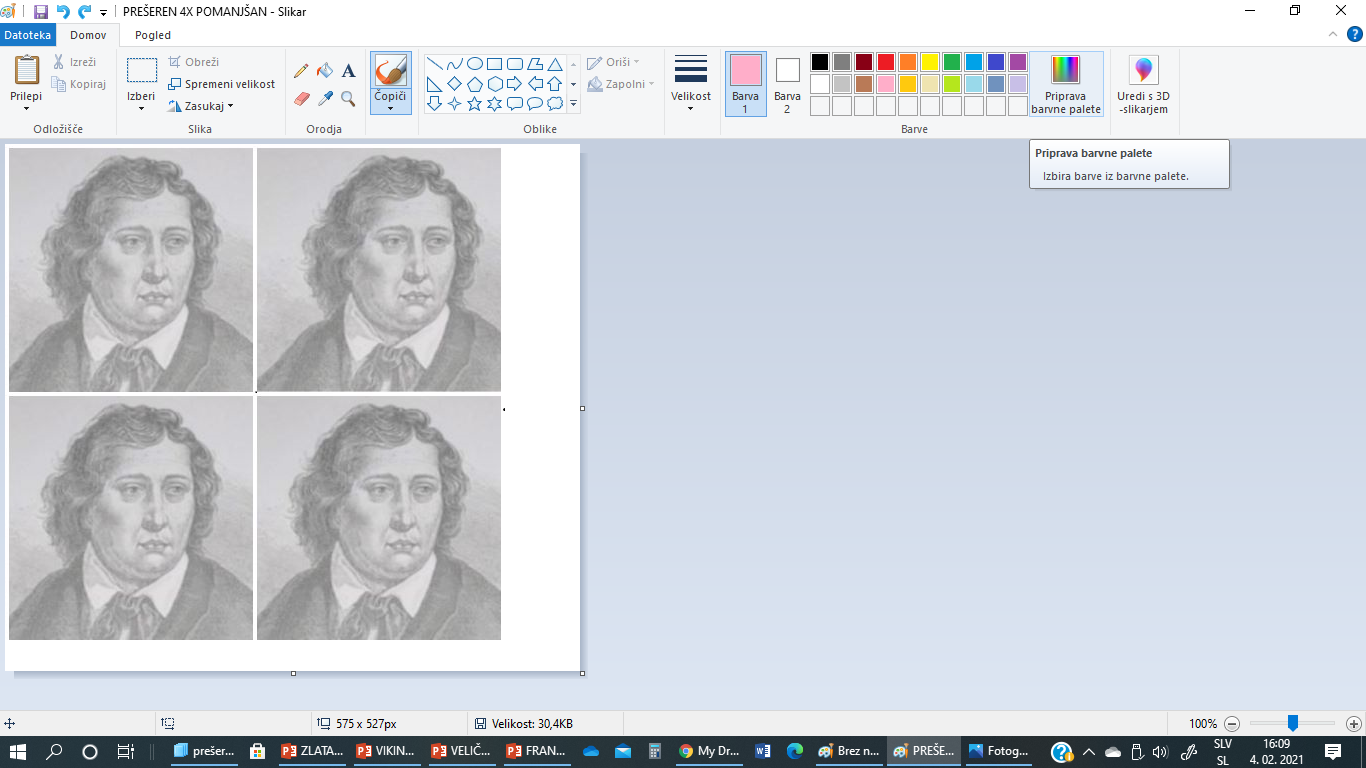 V SLIKARJU nato riši, briši, barvaj, dodajaj oblike…
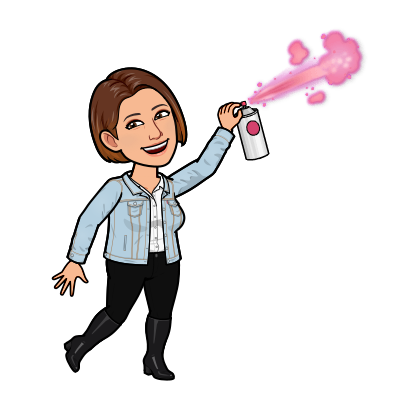 PREŠERNA IMAŠ 4X PRIKAZANEGA. TVOJA NALOGA JE, DA VSAKO SLIČICO POBARVAŠ DRUGAČE. OZADJE IN tudi PREŠERNA. POSKUSI RAZLIČNE MOŽNOSTI. UŽIVAJ V RAZISKOVANJU.
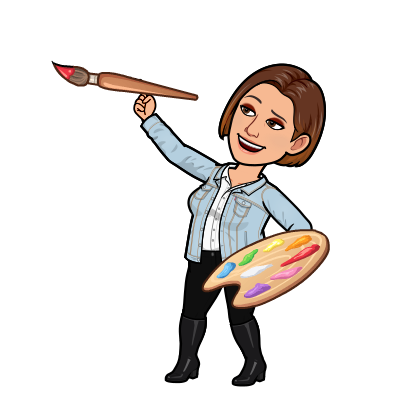 Na voljo je tudi radirka. Če nisi zadovoljen, lahko vse izbrišeš in pričneš znova.
V slikarju lahko uporabiš čopiče, spreje, kantice barve…
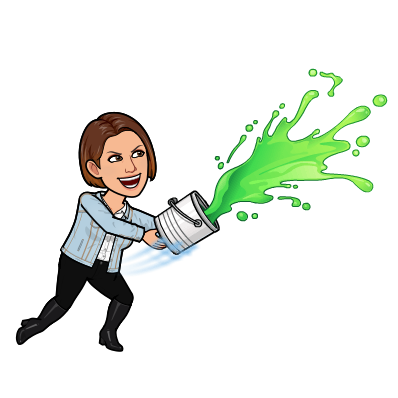 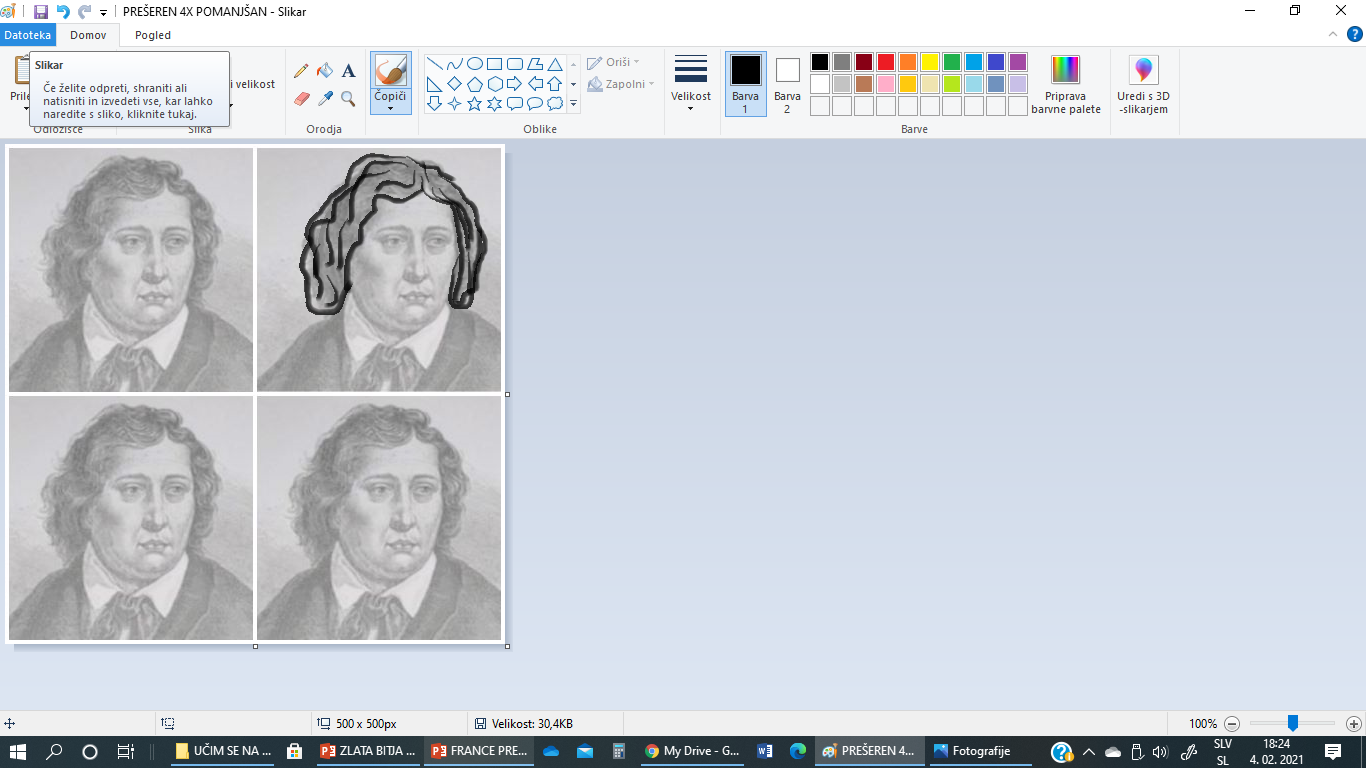 KO BOŠ KONČAL, SLIKO SHRANI. KLIKNI NA DATOTEKO…
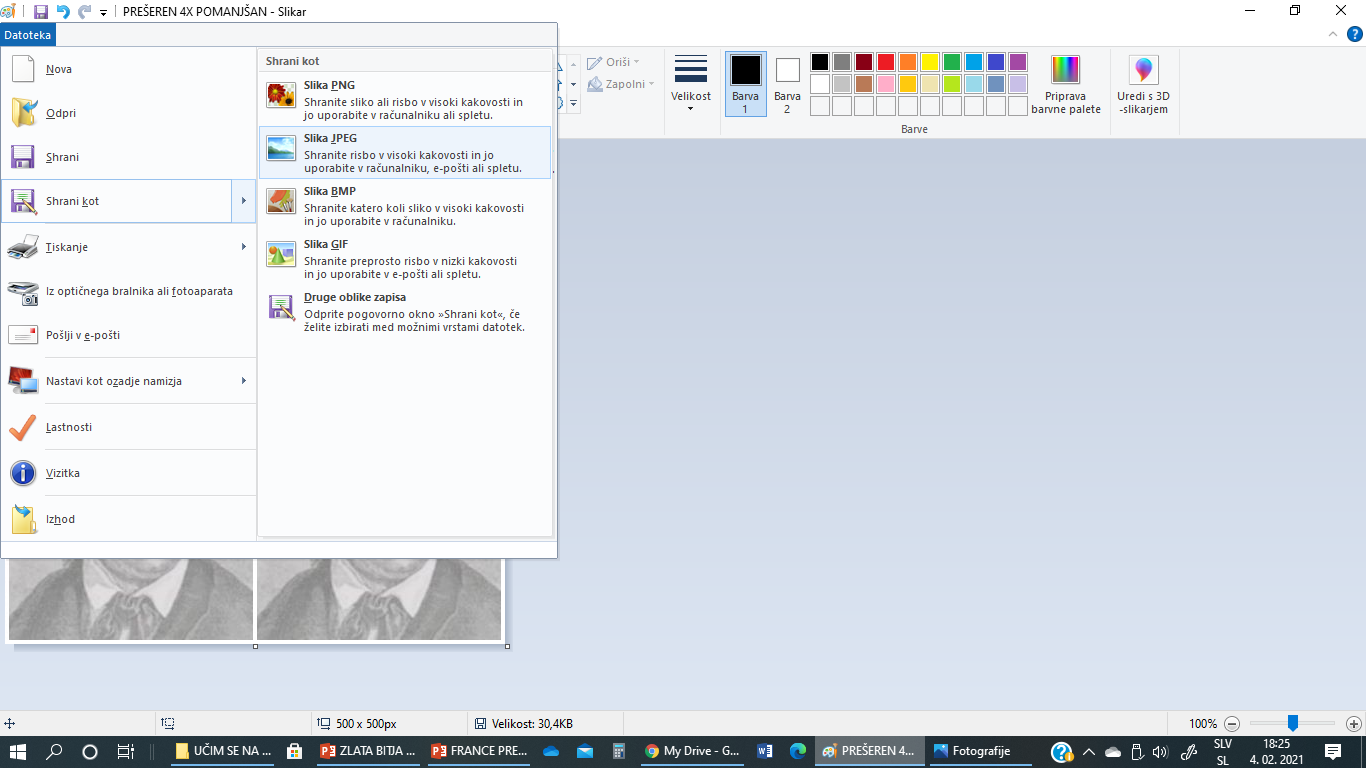 SHRANI KOT SLIKA JPEG…
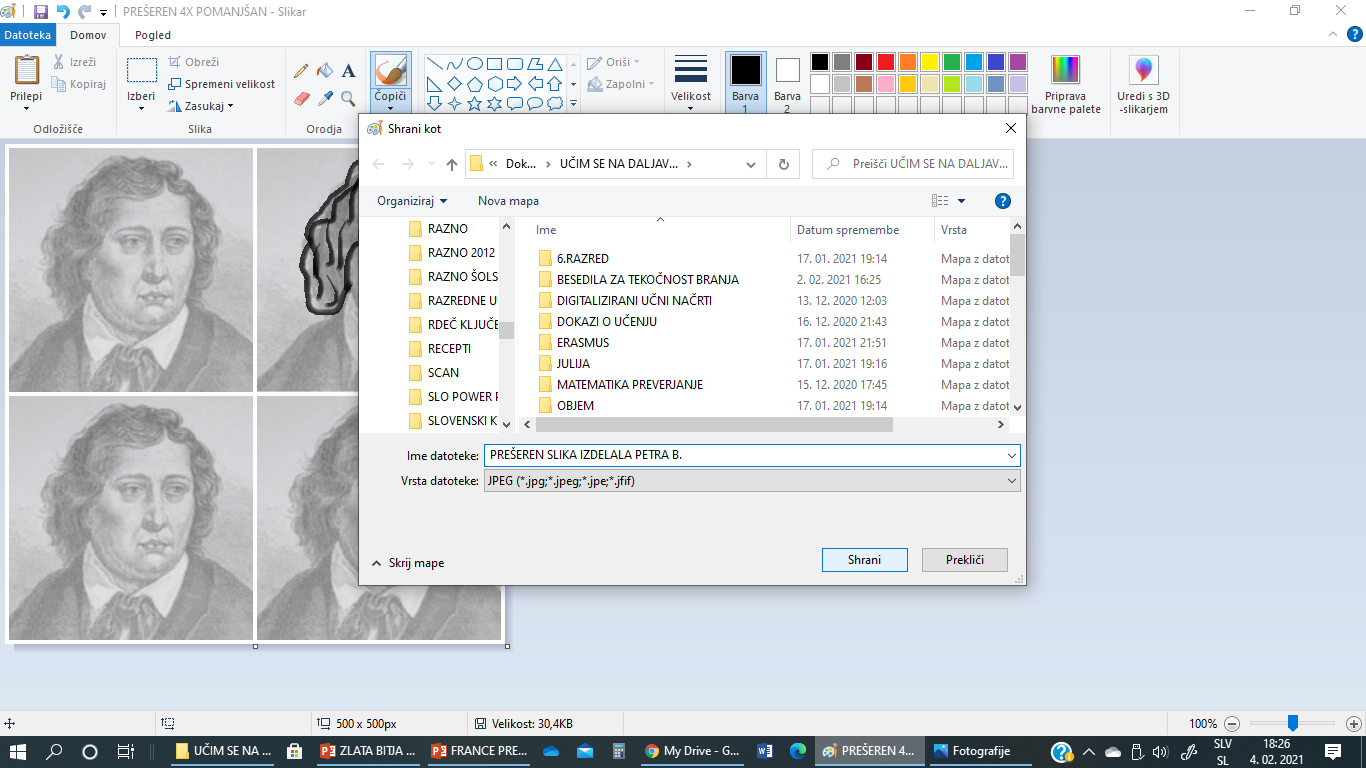 POIMENUJ SLIKO IN KLIKNI SHRANI.
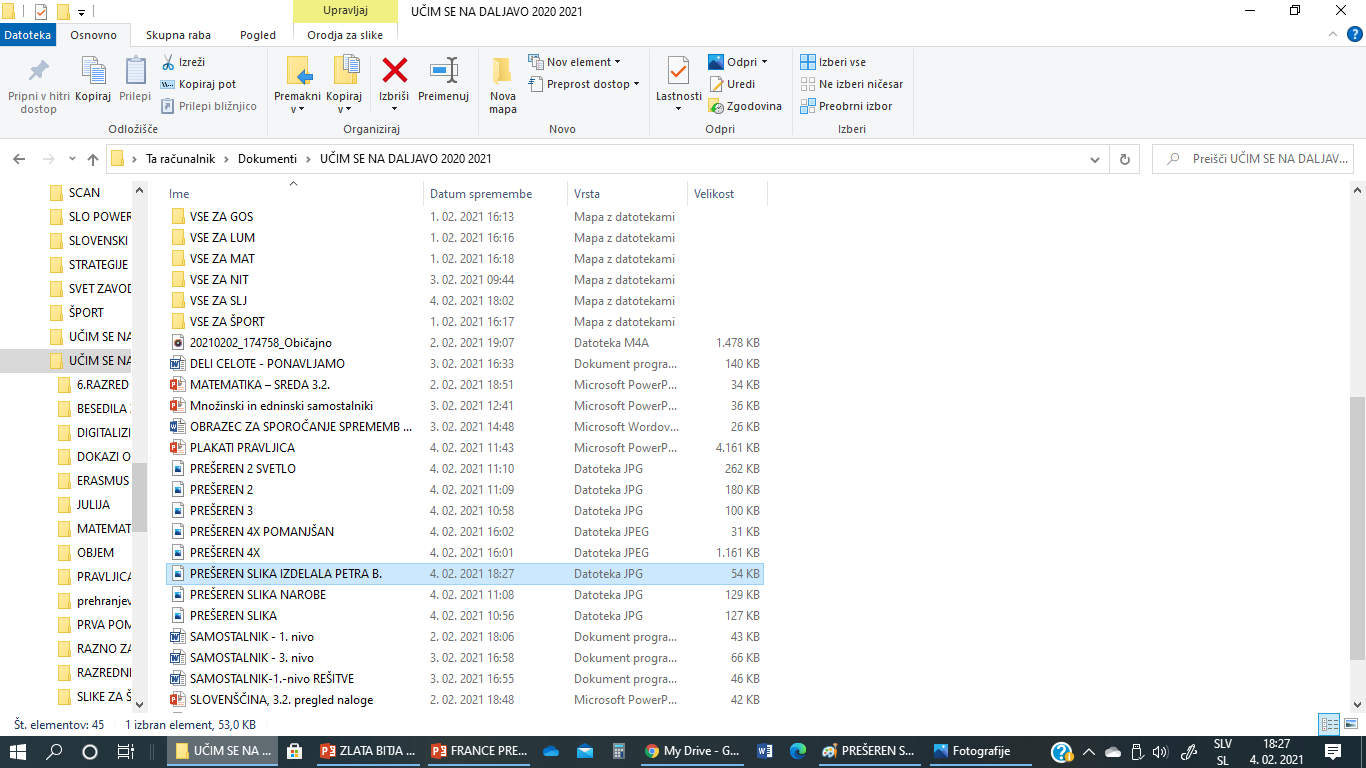 SLIKA JE SHRANJENA IN ČAKA, DA MI JO POŠLJEŠ.
Komaj čakam, da vidim vaše Prešerne.
Ko boš s svojo stvaritvijo končal-a,jo shrani kot JPG in jo oddajdo TORKA, 9. 2. 2021.
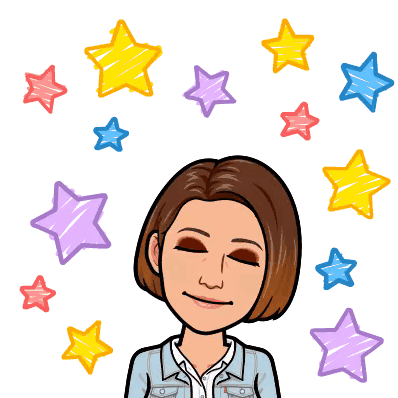